عنوان مقاله:عربستان و قبائل عرب
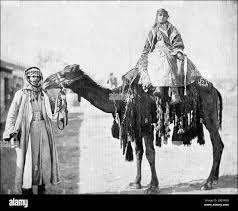 نویسنده: خدامراد مرادیان
منبع: گوهر مرداد 1357 شماره 65
صص 389-392
نمی خواهیم بگوئیم که عربهای شمال و جنوب کاملا از هم جدا بودند و هر دسته در سرزمین خود زندگی می کرد و به سرزمین دیگری کوچ نمی نمود. بلکه بالعکس، بسیاری از مردم یمن پیش از اسلام به سرزمین حجاز کوچ کردند و از مردم حجاز خیلی کم به یمن رفته اند. انگیزه و سبب کوچ کردن اهل یمن و پراکنده شدن در اطراف و پیرامون عربستان را شکسته شدن سد مأرب در یمن می دانند.
اهل یمن
برخی از مورخان یکی از علل مهاجرات مردم یمن را شکست و ضعفی می پندارند که در قرن سوم و چهارم پیش از میلاد بخاطر فعالیت بازرگانی رومیان در دریای سرخ دچار یمن شد. اما کوچ کردن مردم شمال را به جنوب بسیار شدن نسل قبائل و کمی جای مناسب برای زندگی می دانند.
فعالیت بازرگانی رومیان
بهر حال نقل و  انتقال بین عربهای جنوب و شمال از پیش از اسلام بسیار انجام می گرفته است و از دیرباز بین عدانیان و قحطانیان دشمنی استوار بوده و چنانکه گویند هر یک از دوسو در جنگ برای خود نشانه های ویژه ای برگزده بودند، چنانکه قبیلة مضر، عمامه و سرپوش و درفش سرخ و عرب های یمن از نوع سبز داشتند. گویا اصل این عداوت و دشمنی، همان دشمنی طبیعی بین متمدنان و بی تمدنان باشد و رویدادها و پیش آمدهای جنگی بر این دشمنی ها میافزاید و روح ستیز و بدی را در ایشان نیرومند می سازد. از نمونه های روشن این کینه و دشمنی، عداوت سخت بین مردم مدینه اوس و خزرج می باشد که یمنی هستند و اهل مکه که عدنانی بحساب می آیند.
این رقابت پس از اسلام نیز بین ایشان ادامه یافت و هر یک از دو جانب بر یکدیگر فخر می کردند و می بالیدند و مدعی بودند که از دیگری از نظر نژاد برتر و از جهت تعداد بیشترند ولی اهل یمن به این افتخار بخاطر  داشتن تمدنی قدیم و حکومتی استوار شایسته تر بودند.
داشتن تمدنی قدیم و حکومتی استوار
وقتی حضرت محمد(ص) آمد و خلافت بدست قریش افتاد که عدنانی بودند کفه ی عرب های شمال چربید. چنین پیداست که عرب های یمن بدین اندیشه افتادند که در این افتخارات توازن و هماهنگی برقرار نمیایند و برای این کار راه هایی پیمودند. یکی اینکه راویان و داستان سرایانشان تاریخ و گذشته خود را به رنگی زیبا و دلفریب در آوردند و چنین پنداشتند که قحطان پسر هود (ع) است. دیگر اینکه به راه های گوناگون نژاد خود را به عدنانیان رساندند. چنانکه برخی از ایشان گفتند: اسماعیل پدر همه عرب است حتی قحطان و شاید خود آنان واضع نظریه ی تقسیم عرب به بائده و غیره باشند.
عرب ها را چنین تقسیم می کنند: عرب جنوب یا عرب عرباء یا عاربه که عبارتند از:
قحطان  و عاد و ثمود و طسم و جدیس و عرب شمال یا عرب متعربه. در این صورت عرب جنوب در درجه اول و عرب شمال در درجه دوم قرار می گیرد.
برخی عرب را به عاربه: عاد و ثمود و طسم: ... و متعربه: قحطان و مستعربه : عدنان تقسیم می کنند به ترتیب تقدم. نژادشناسان عرب می گویند: قحطان پدر تمام یمنی هاست و دو قوم بزرگ  کهلان و چیر از وی به وجود آمده اند.
نژادشناسان عرب
قوم کهلان
قوم کهلان از شاخه های بسیاری تشکیل شده که مشهورترین آنها از این قرار است: 
1- طی: این قبیله در دو کوه اجا و سلمی معروف به کوه شمر از چندین قرن پیش از اسلام سکونت داشته و معروف بوده اند تا جایی که سریانیان و ایرانیان همه عربها را طی نامیده اند.
2-همدان و مذحج: بیشتر این قبیله ها در یمن ساکنند و بنوالحارث که در جنوب شرقی طائف سکونت دارند و بجلیله که در زمان عمر در فتح عراق خدماتی انجام داده اند به مذحج منسوبند.
3- عماله و جذام: این قبیله ها در صحرای شام می زیستند، لخمیان که پادشاهی حیره را در کنار فرات بوجود آوردند و کنده که بر حضرموت حکومت نمودند و در یمامه تسلط خود را بر بنی اسد گستردند، به جذام می پیوندند.
4- ازد: این قبیله بر عمان حکومت نموده و غسانیان پادشاه مشرق شام و خزاعه که پیش از قریش بر مکه تسلط داشتند، همینطور ساکنان مدینه( یثرب) دو قبیله ی اوس وخزرج از این قبیله اند.
قوم حمیر
قوم حمیر که مشهورترین قبیله های آن از این قرار است:
1- فضاعه: که در شمال حجاز می زیستند.
2- تنوخ: که از قدیم در شمال شام ساکن بودند.
3- کلب: که در بیابان شام زندگی می کردند.
4- جهینه و عدره: که در دره ی اضم در حجاز سکونت داشتند. عذریان به داشتن عواطف رقیق و عشق پاک معروفند.
عدنان
نژادشناسان عدنان را نیز به دو شاخه بزرگ: ربیعه و مضر تقسیم می کنند.
مشهورترین قبیله های ربیعه از این قرار است:
1- اسد: که ساکن شمال وادی الرمه بوده اند.
2- وائل: که به دو قبیله بکر و تغلب تقسیم می گردد ولی پس از کشته شدن کلیب جنگهای طولانی بین ایشان رخ داد که نزدیک بود هر دو قبیله نابود گردند و بنی حنیفه در یمامه به بکربن وائل منسوب است مشهورترین قبیله های مضر بدین ترتیب است:
1- قیس غیلان: این قبیله بقدری مشهور است که گاهی بغیر یمنی ها قیس اطلاق می کنند و دو قبیله ی 
هوازن و سلیم  که در مغرب نجد می زیسته اند و غطفان به قبیله قیس می پیوندند.
قبیله ی غطقان به دو  قبیله ی مشهور: عیس و ذیبان تقسیم می شود. بین این دو قبیله کینه و دشمنی سختی بود و جنگهای بزرگی بین آن دو رویداد که معروف تر از همه جنگ داحس و غبراء می باشد.
2- تمیم: که در بیابان مضر زندگی می کردند.
3- هذیل: که در کوهی نزدیک مکه سکونت داشتند. هذلی ها به بسیاری و خوبی شعر شهرت داشتند
4- کنانه: که در جنوب حجاز می زیستند و قبیله ی قریش که بر این قسمت سروری داشت و از این قبیله است. بین دو قبیله بزرگ ربیعه و مضر در طول چندین قرن دشمنی شدیدی وجود داشت که موجب شد گاهی ربیعه برای جنگ با مضر با قبائل یمنی هم پیمان گردد
این بود خلاصه ای از قبائل مشهور عرب و محل زیست و سکونت ایشان. ولی این نژادها و نسب ها مورد شک و تردید است. درست یا نادرست، عربان بخصوص متأخرین آنان پذیرفته اند و سلسله ی نسب خود را بر آن نهاده اند و در هر منطقه ای که فرود آمده اند بر حسب عقاید نژادی به دسته ها و طوایفی تقسیم شده اند و همین تعصبات نژادی موجب بسیاری از حوادث تاریخی و سبب مهم مقدار زیادی از شعر و ادب به ویژه شعر فخر و هجاء گردیده است. هنگامی که اسلام آمد، عربان عقیده  داشتند که اصل ونسب همه ی ایشان به سه قبیله ربیعه ، مضر و یمن باز می گردد و شعراء هجو و فخرشان بر این فرضیه نهاده شده بود و خلفای بنی امیه و جانشینان ایشان از این موضوع استفاده نموده همه قبائل را بهم می ریختند.
تعصبات نژادی